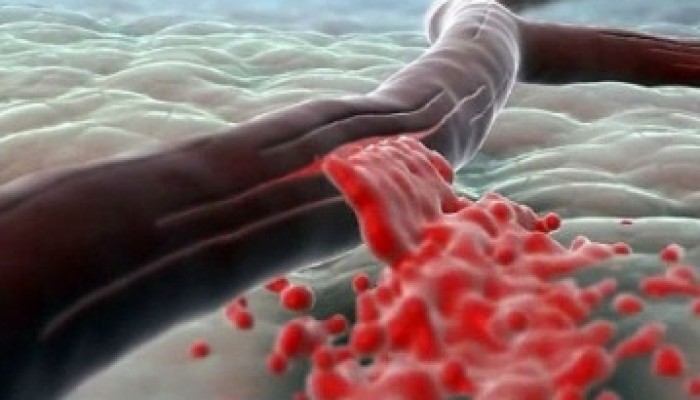 ГЕМОФИЛИЯ(историческая справка)
Докладчик: Салтереева Хава 625 лечебный фак
Королева Виктория
Спасибо за внимание